স্বাগতম
Sahin Alam
পরিচিতি
শিক্ষক পরিচিতি 
শাহীন আলম 
সহকারী মৌলভী 
নূতন বাজার দাখিল মাদরাসা 
মোবাইলঃ ০১৭১৮৩৪৯০০৮ 
ই-মেইলঃ shahinrampuri@gmail.com
পাঠ পরিচিতি 
শ্রেণিঃ দশম 
বিষয়ঃ আল আক্বাঈদ ওয়াল ফিকহ
দ্বিতীয় ভাগ
২য়  অধ্যায় 
২য়  পরিচ্ছেদ 
 ছাত্র/ছাত্রী সংখ্যাঃ ৫০জন
সময়ঃ ৫০ মিনিট 
তারিখঃ10/06/2019
শুক্রবারকে
সপ্তাহিক ঈদের দিন বলা হয় কোন দিন কে ?
জুময়ার জামাতের জন্য
শুক্রবারকে কেন ঈদের দিন বলা হয়?  ?
এবার আমরা একটি ভিডিও দেখি......।
আজকের পাঠ
সালাতুল জুমু’আ
এই পাঠ শেষে শিক্ষার্থীরা...
জুম’আর শাব্দিক অর্থ বলতে পারবে। 
জুম’আর নামাজ আদায় হওয়ার শর্তাবলী বর্ণনা করতে পারবে ।
জুম’আর নামাজ ওয়াজিব হওয়ার শর্তাবলী ব্যাখ্যা করতে পারবে ।
খুতবার দৃশ্য
জুমআর দৃশ্য
جمعة
বহু লোকের সমাগম
ج-   م-   ع
جمع
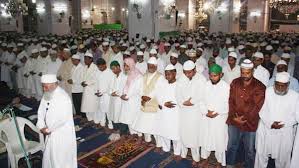 একত্রিত হওয়া
জুম‘আ আদায় হওয়ার  শর্তাবলী
শহরতলি হওয়া
বাদশা, বাদশার স্থলাভিসিক্ত
যোহরের ওয়াক্ত হওয়া
জুম‘আ আদায় হওয়ার  শর্তাবলী
খুতবা দেয়া
জামাতে নামাজ হওয়া
সর্বসাধারণের অনুমতি থাকা
একক কাজ
জুম‘আ আদায় হওয়ার  ৪টি শর্ত লিখ।
জুম‘আ  ওয়াজিব হওয়ার শর্তাবলী
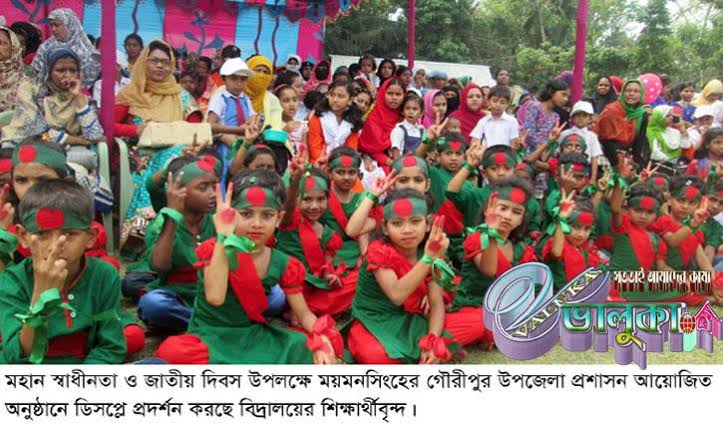 ان يكون حرا
স্বাধীন হওয়া
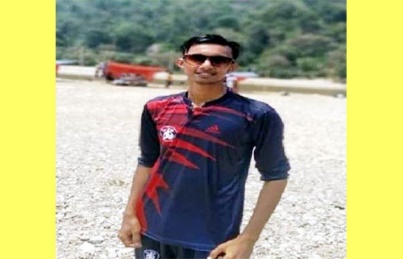 ان يكون صحيحا
সুস্থ হওয়া
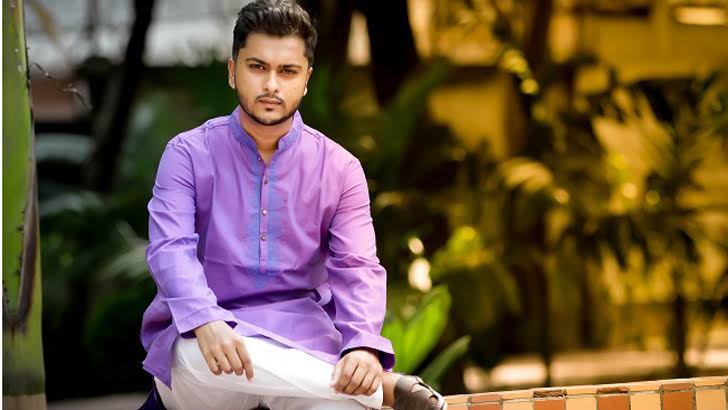 প্রাপ্ত বয়স্ক হওয়া
ان يكون بالغا
জুম‘আর  ওয়াজিব হওয়ার শর্তাবলী
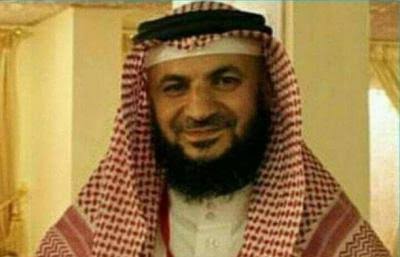 পুরুষ হওয়া
ان  يكون  رجلا
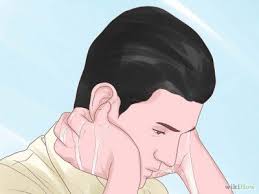 বিবেকবান হওয়া
ان  يكون  مقيما
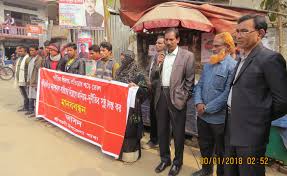 মুকিম হওয়া
ان  يكون  عاقلا
দলীয় কাজ
কাদের উপর জুম’আর নামাজ ওয়াজিব খাতায় লিখ।
মূল্যায়ন
বাড়ির কাজ
“শুক্রবার যেন সপ্তাহিক ঈদের দিন” কথাটি বুঝিয়ে বল। ( ০৮ লাইনের মধ্যে লিখে আনবে )
ধন্যবাদ সবাইকে